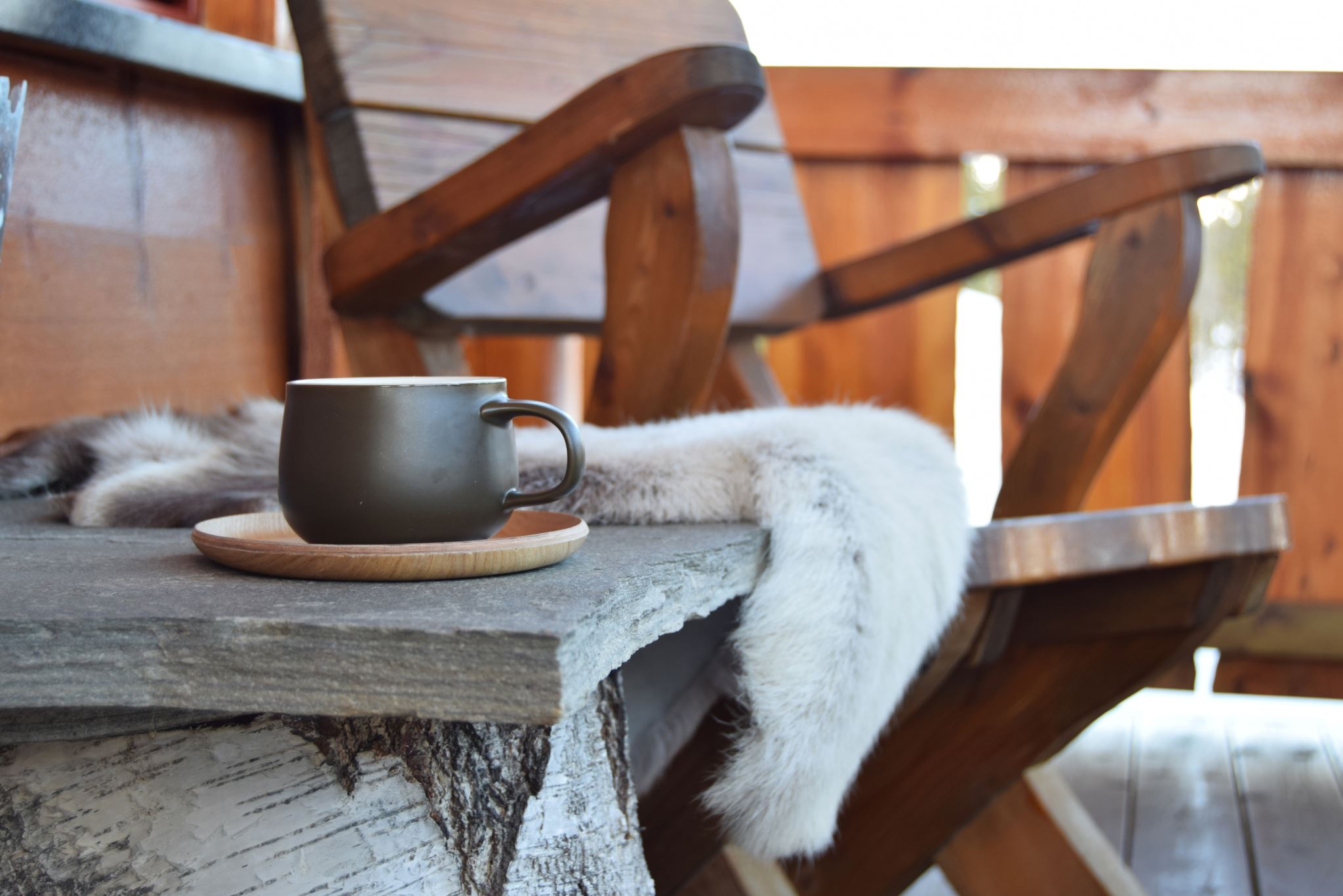 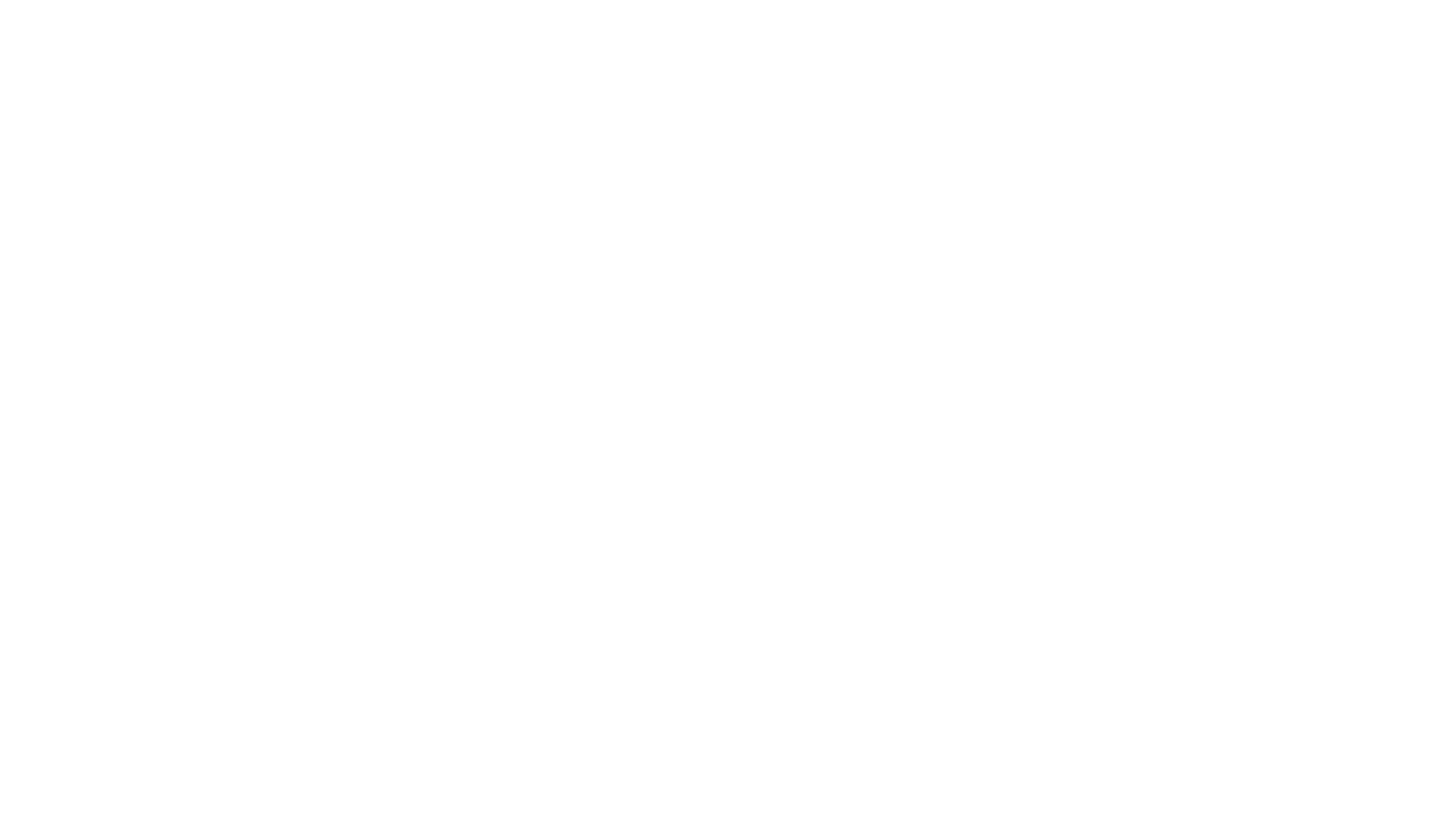 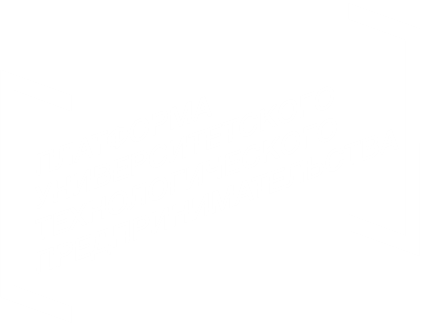 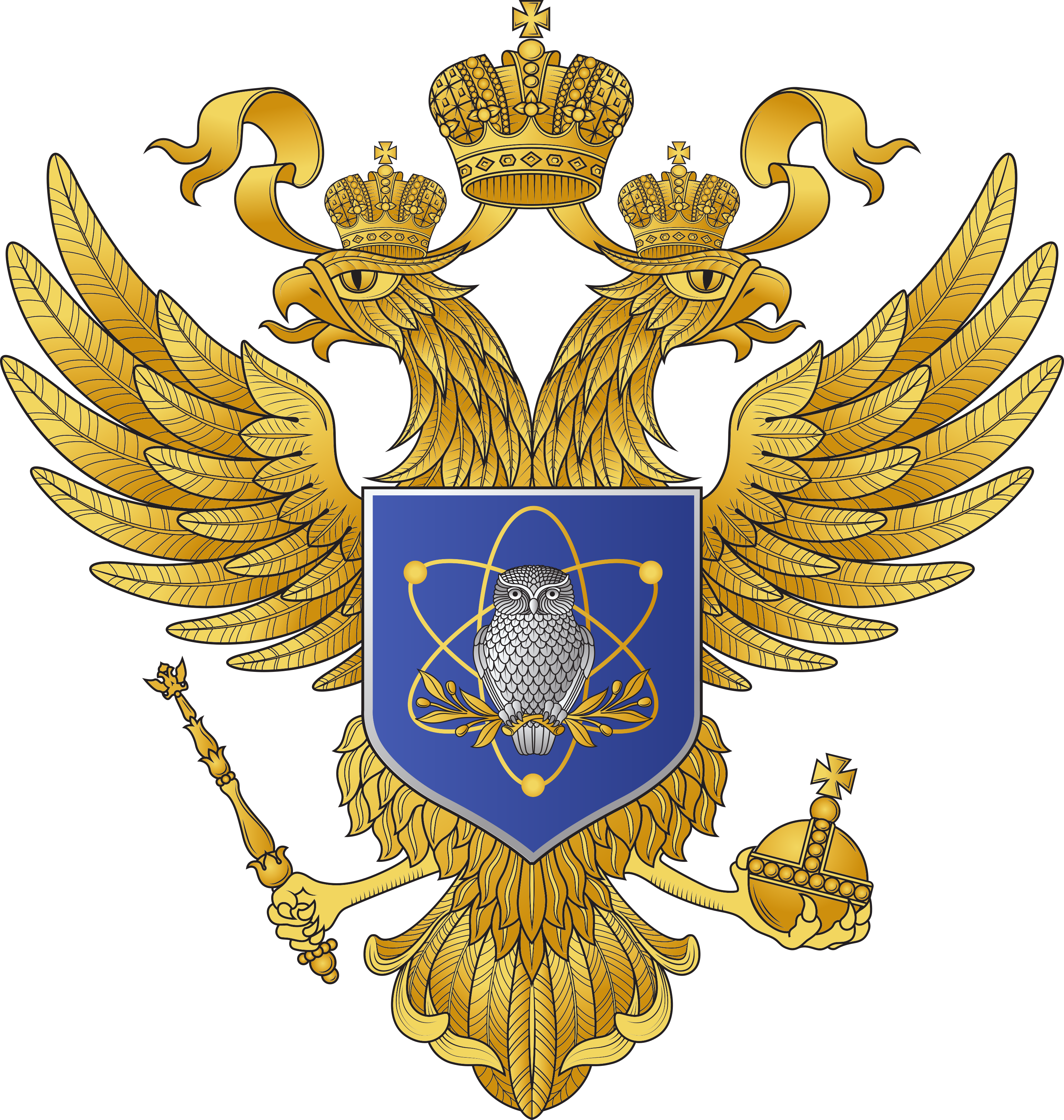 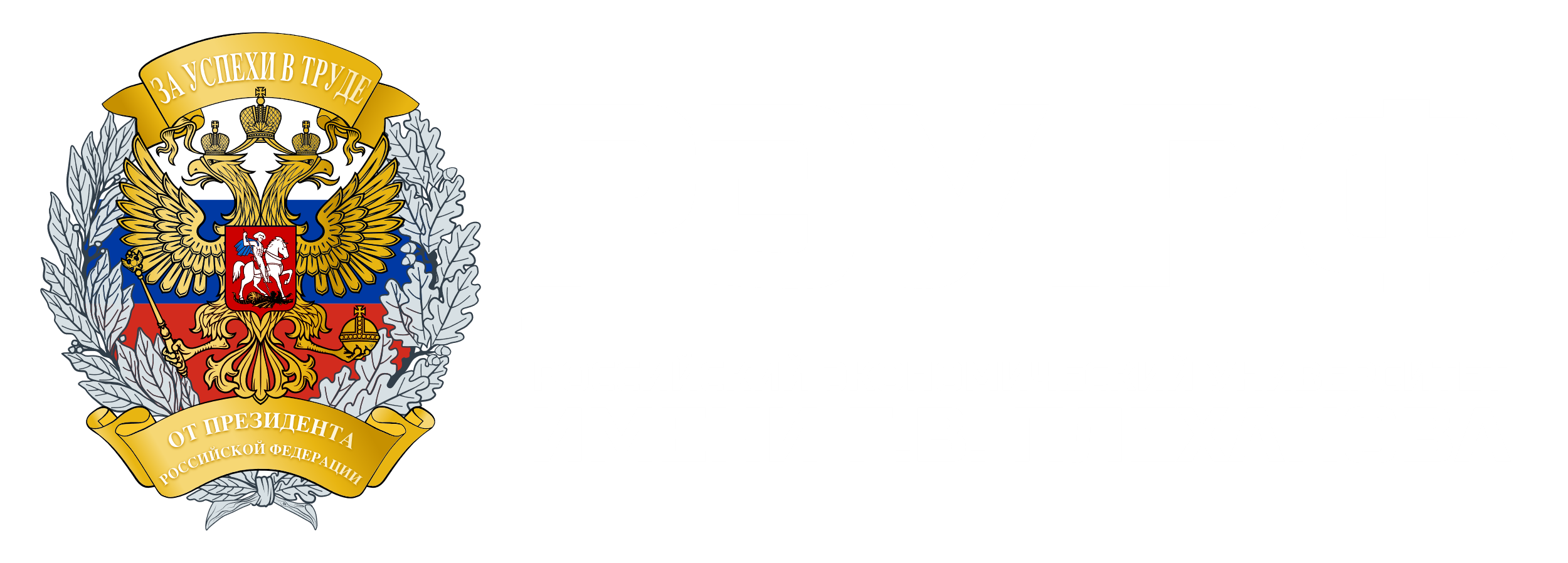 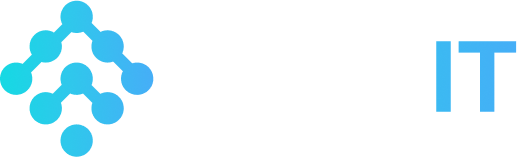 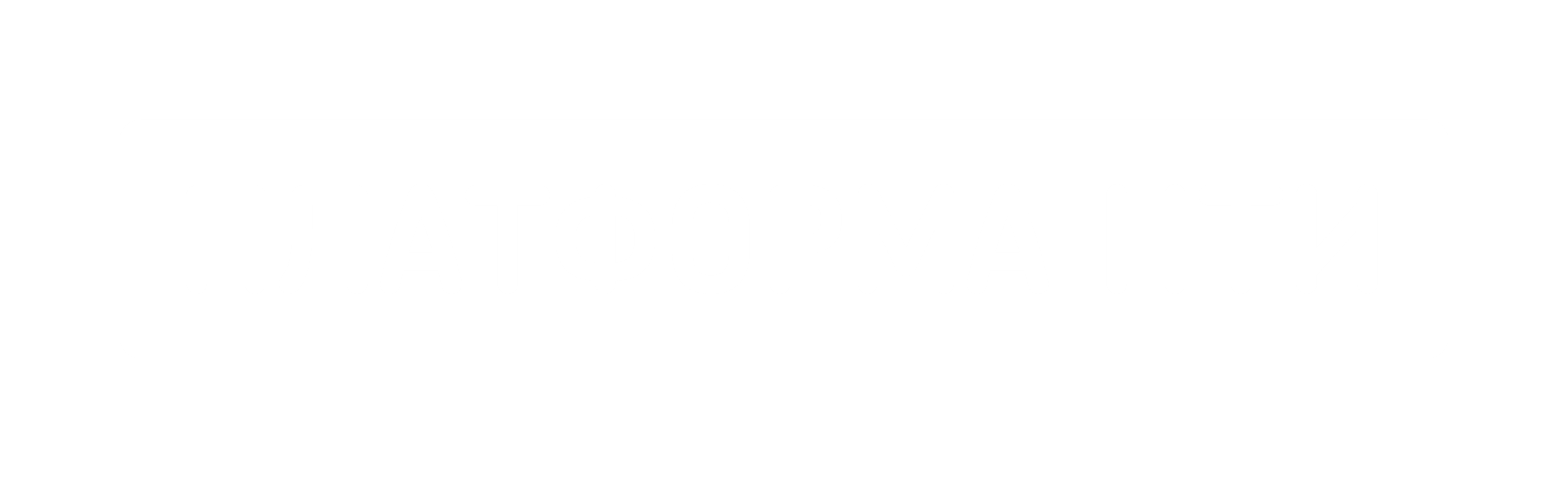 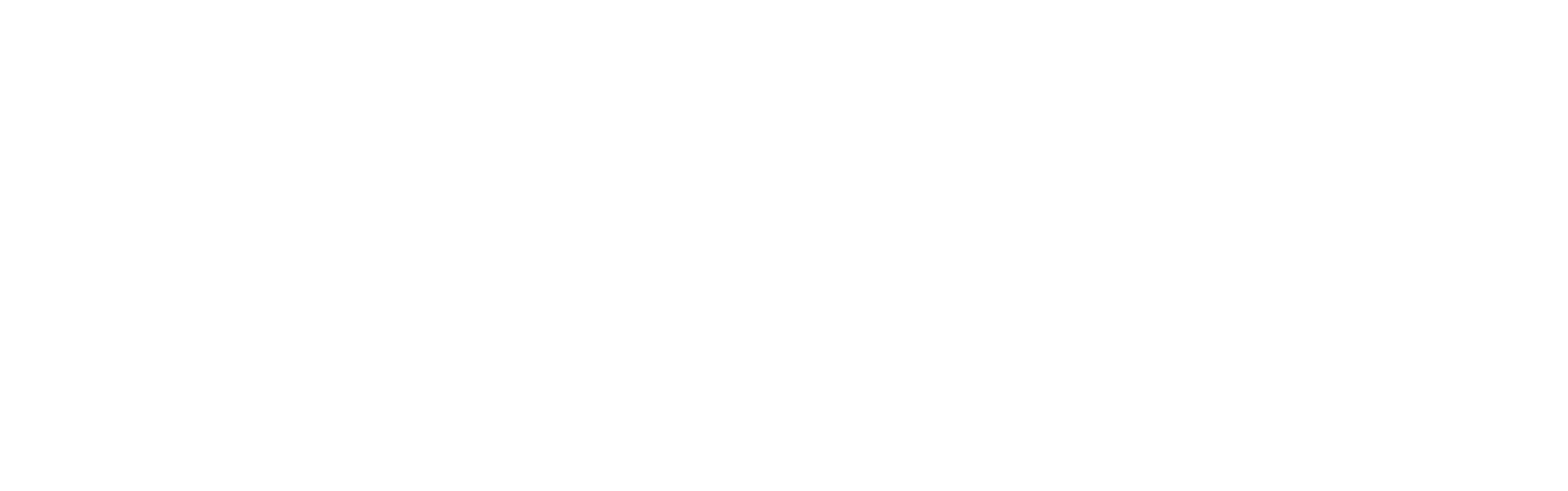 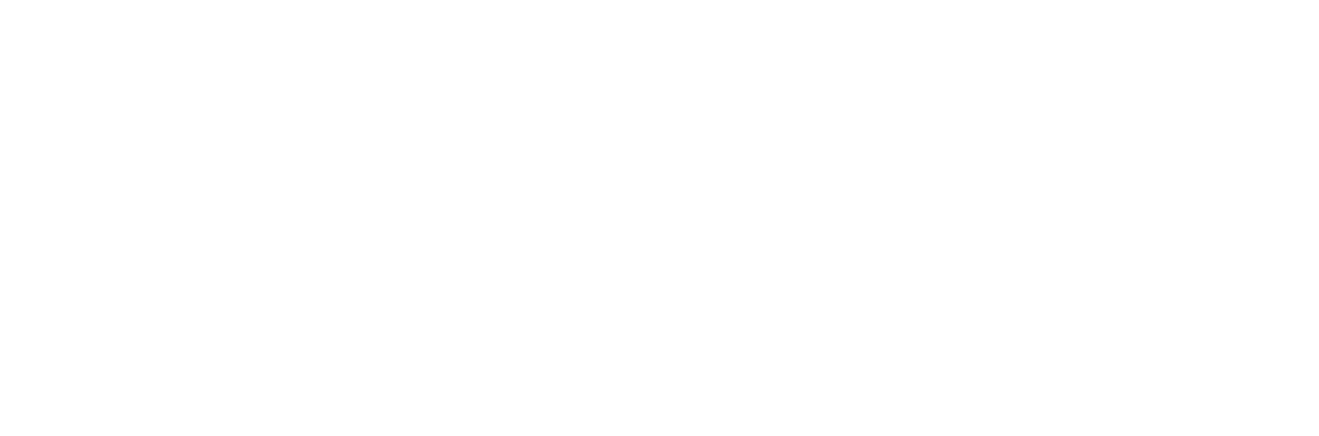 Лесное кафе с фирменным блюдом
Автор проекта Захарова Екатерина 
РЭУ им. Г.В. Плеханова, Москва
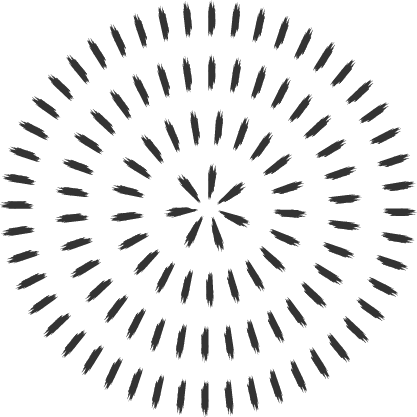 Проблема
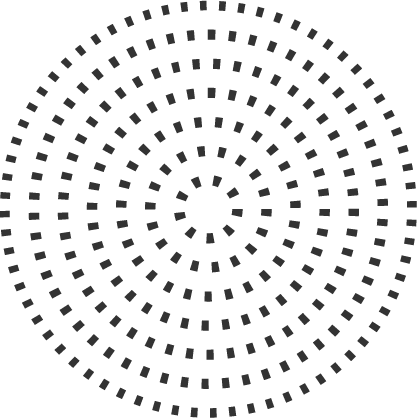 Целевая аудиториялесного кафе
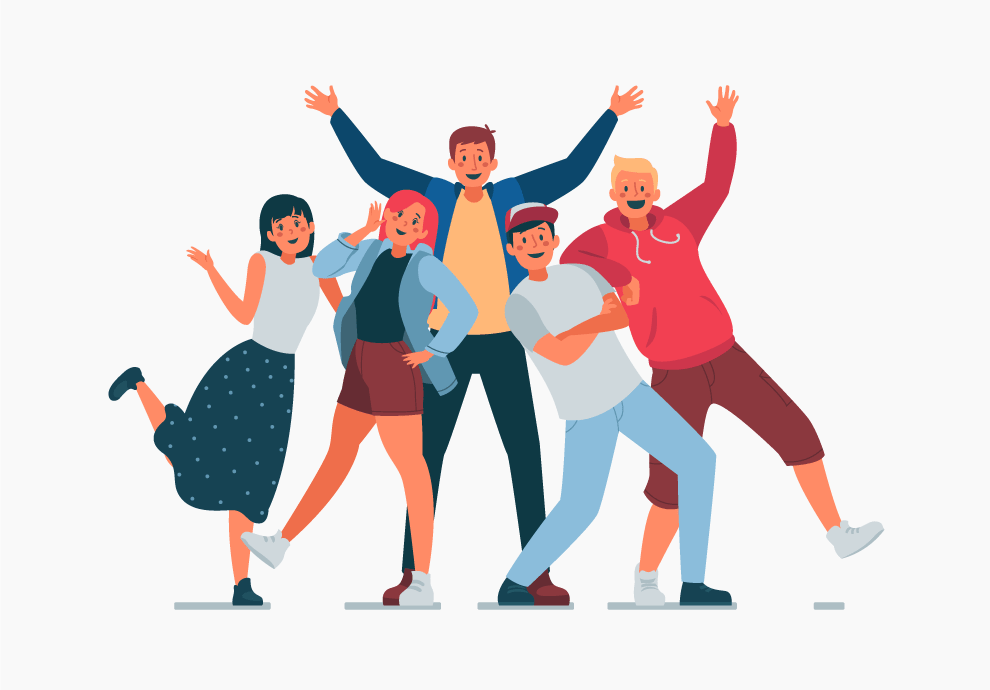 Научно-техническое решение
Охлажденная рыба обмазывается глиной и помещается в ёмкость с предварительно разогретым песком. Далее ёмкость закрывается стеклянной крышкой. Песок равномерно прогревает глину, а затем сам продукт. Глиняный брикет подается гостю. Затвердевшая от высокой температуры глина разбивается официантом или гостем. 

Продукт приготовлен правильно с использованием экологичной технологии и сохраняет важнейший компонент омега-3 ПНЖК. Рыба является хорошим источником белка, а также витаминов D и В12. Концепция соответствует инновационной идее в сфере общественного питания.
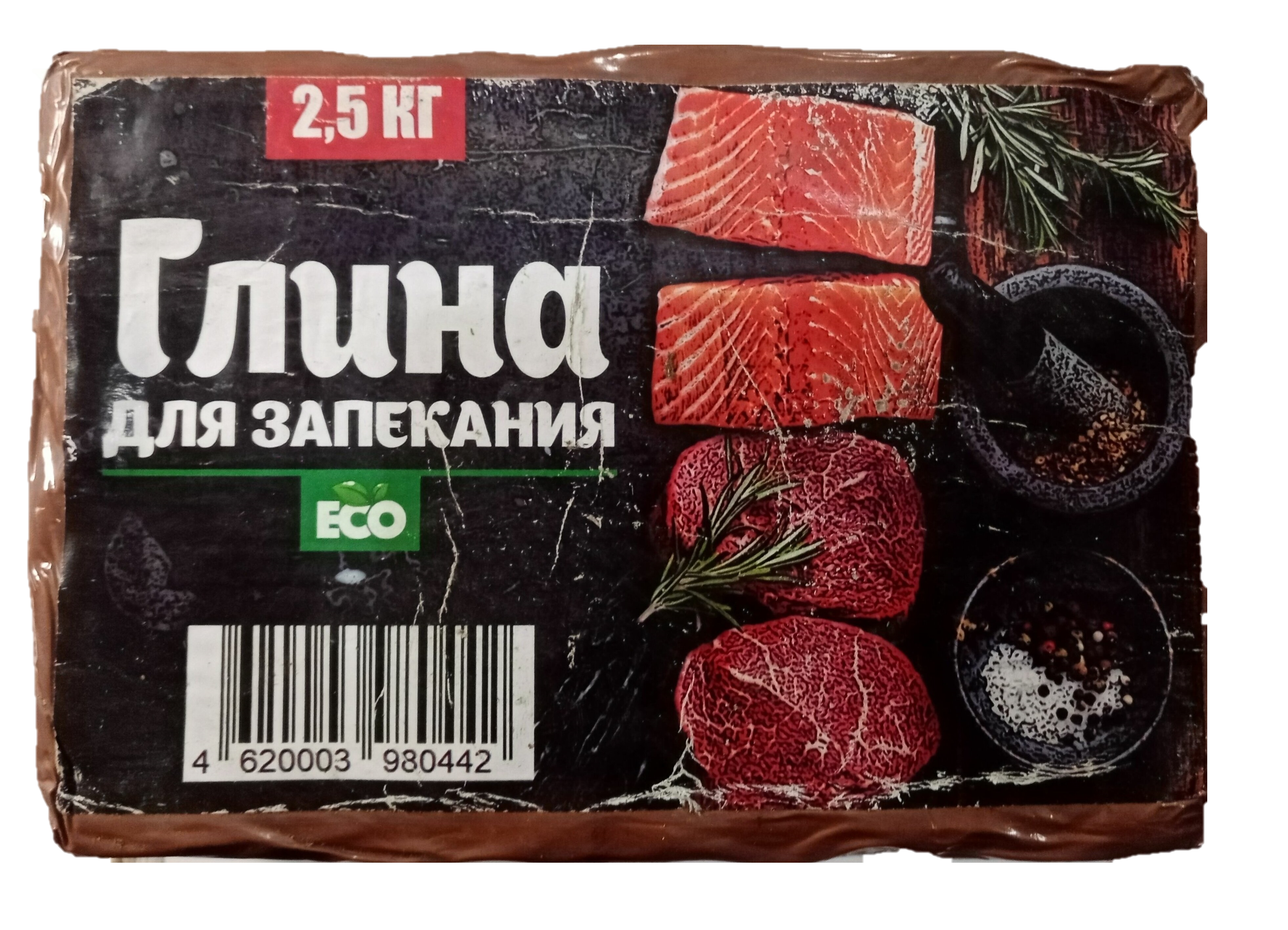 Экстерьер кафе. Дизайн-идея*
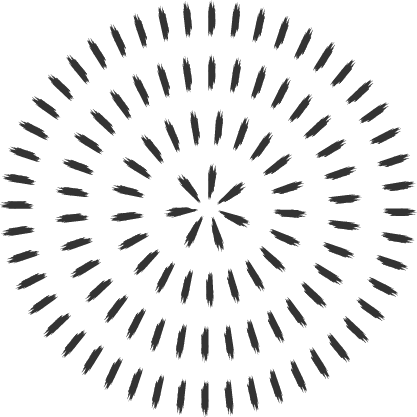 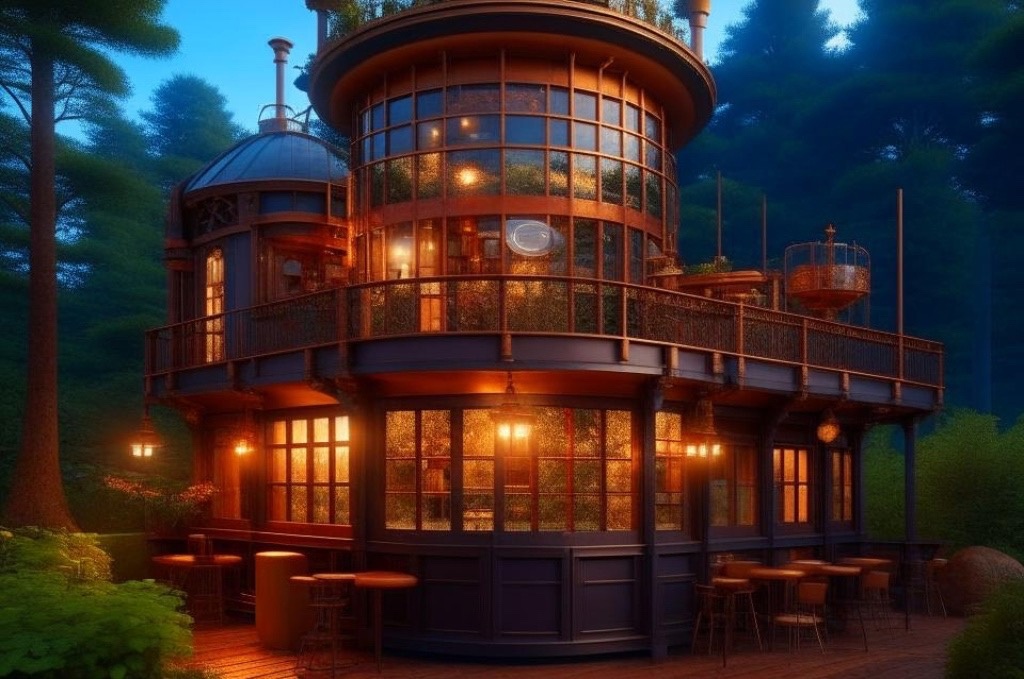 Стимпанк - направление научной фантастики, включающее технологию и декоративно-прикладное искусство, вдохновлённое технологиями и фантастикой XIX века, в первую очередь паровыми машинами. 

Стиль «эко» основан на идее разных интерьерных стилей в сочетании с натуральными поверхностями.
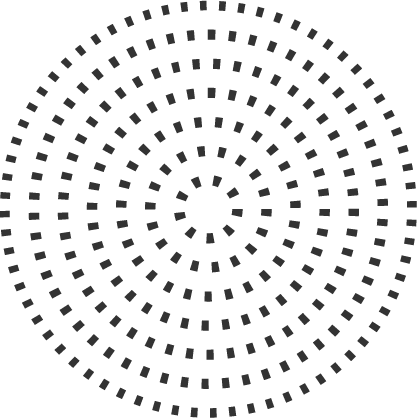 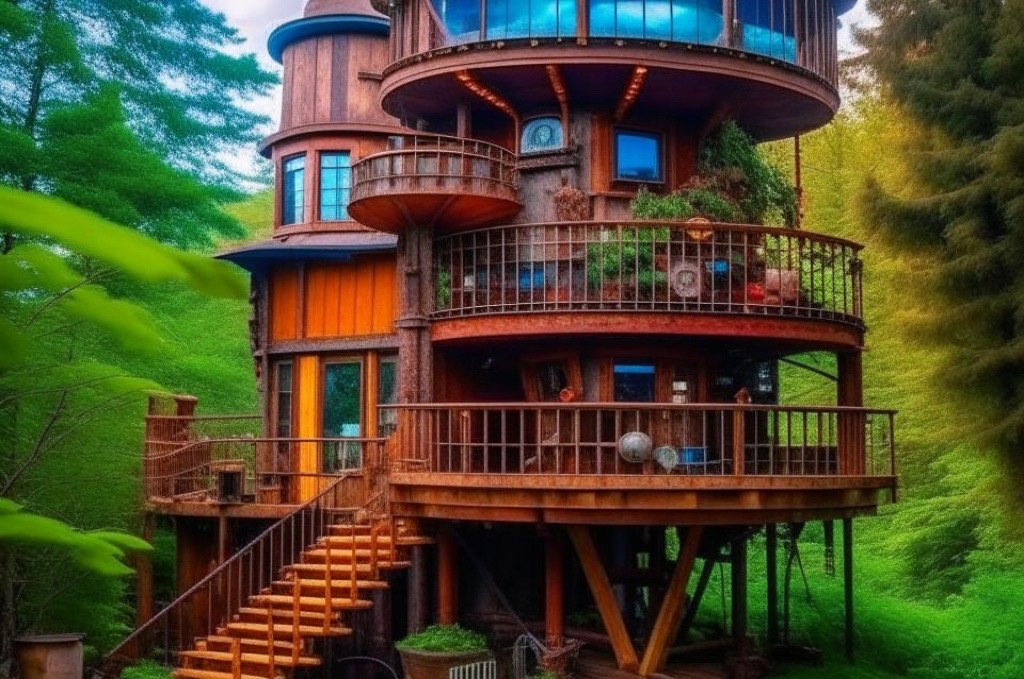 * Фото созданы при помощи искусственного интеллекта для демонстрации приблизительной идеи.
Интерьер кафе. Дизайн-идея*
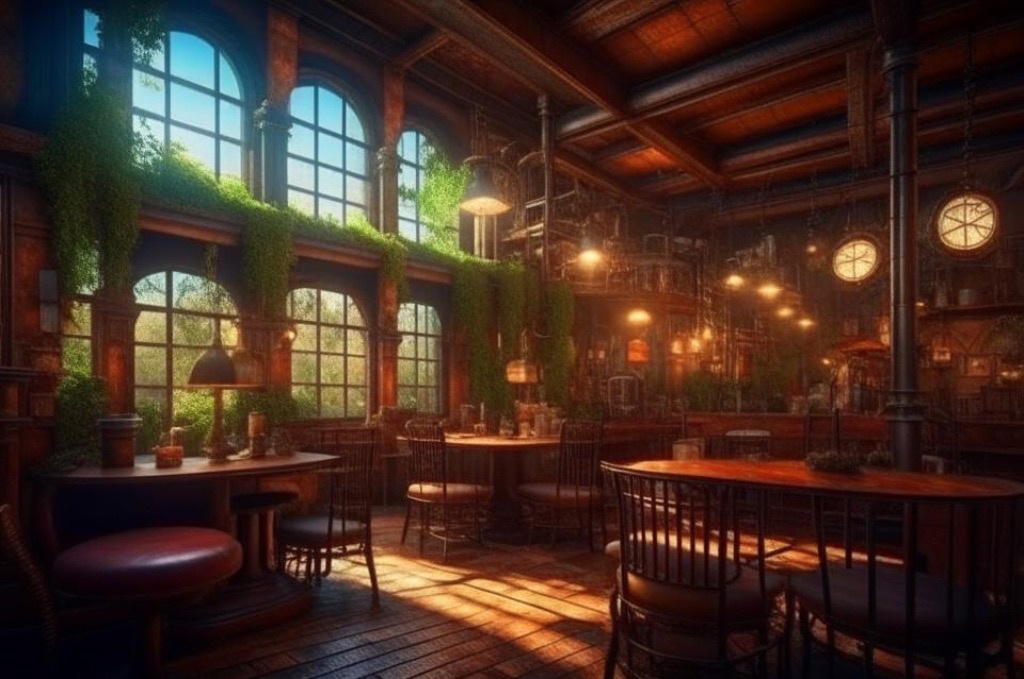 В интерьере аналогично экстерьеру будет преобладать стимпанк в сочетании с эко-решениями. Простая деревянная мебель с необычным декором, стильная подсветка, большие окна, крупные часы, имитация механизмов. 




  


* Фото созданы при помощи искусственного интеллекта для демонстрации приблизительной идеи.
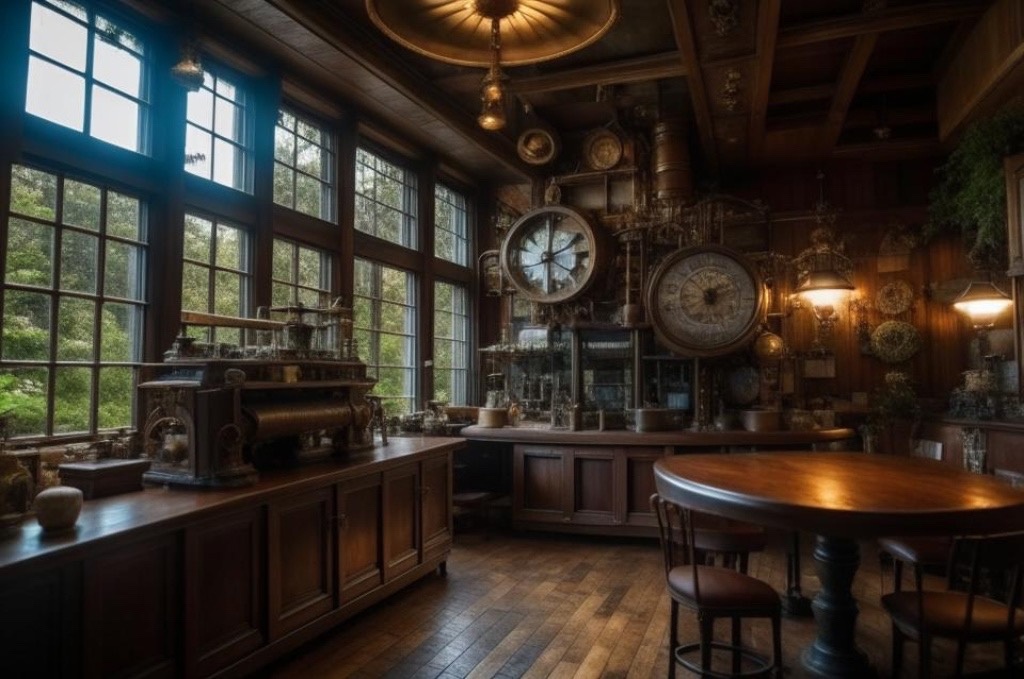 Размещение уникального оборудования
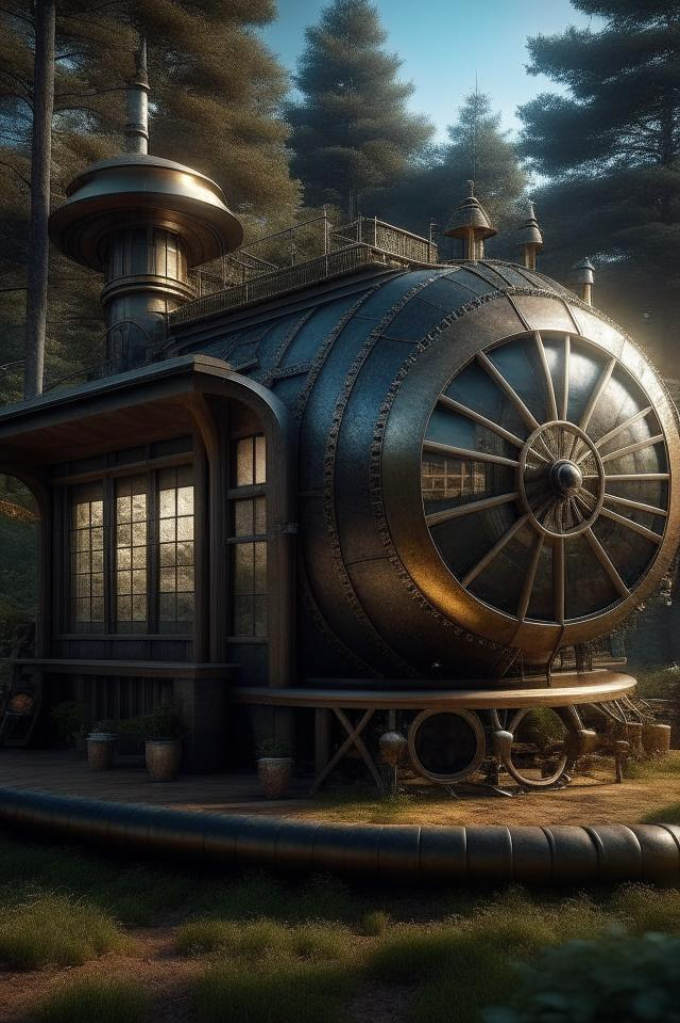 Расположить оборудование для запекания рыбы в глине планируется в отдельно стоящем домике с большими окнами для создания открытой кухни с целью демонстрации креативного процесса приготовления. 

Стилистика – также стимпанк, а для создания сезонных решений может быть использован дополнительный декор.
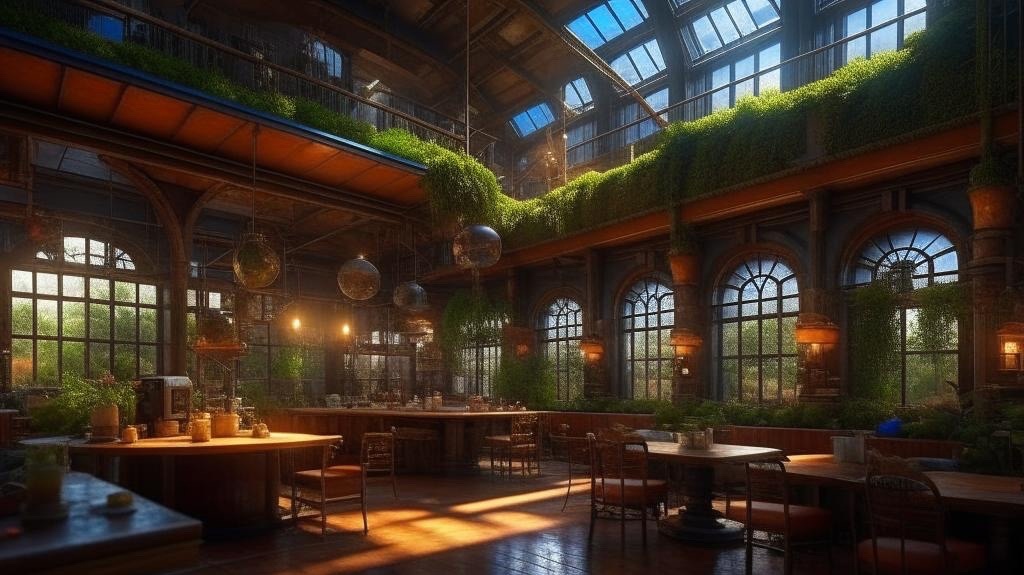 Лесное кафе предоставит комфортную атмосферу, совмещенное стимпанк и эко оформление, оригинальную подачу блюда и открытую кухню. В особенности в лесопарках находится всего несколько заведений общественного питания на большой территории, поэтому предложив клиентам полезный сытный обед в уютном кафе с креативным решением, мы полностью удовлетворим их потребность.
Ценностное предложение
Из чего будет состоять меню кафе?
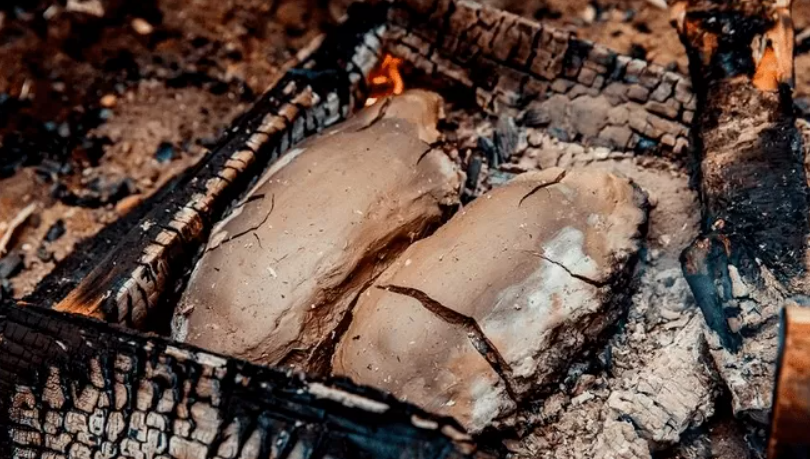 Блюдо с оригинальной подачей – рыба запеченная в глине, а также мясо, гарниры, салаты, десерты, авторские напитки, авторский стилизованный шоколад.
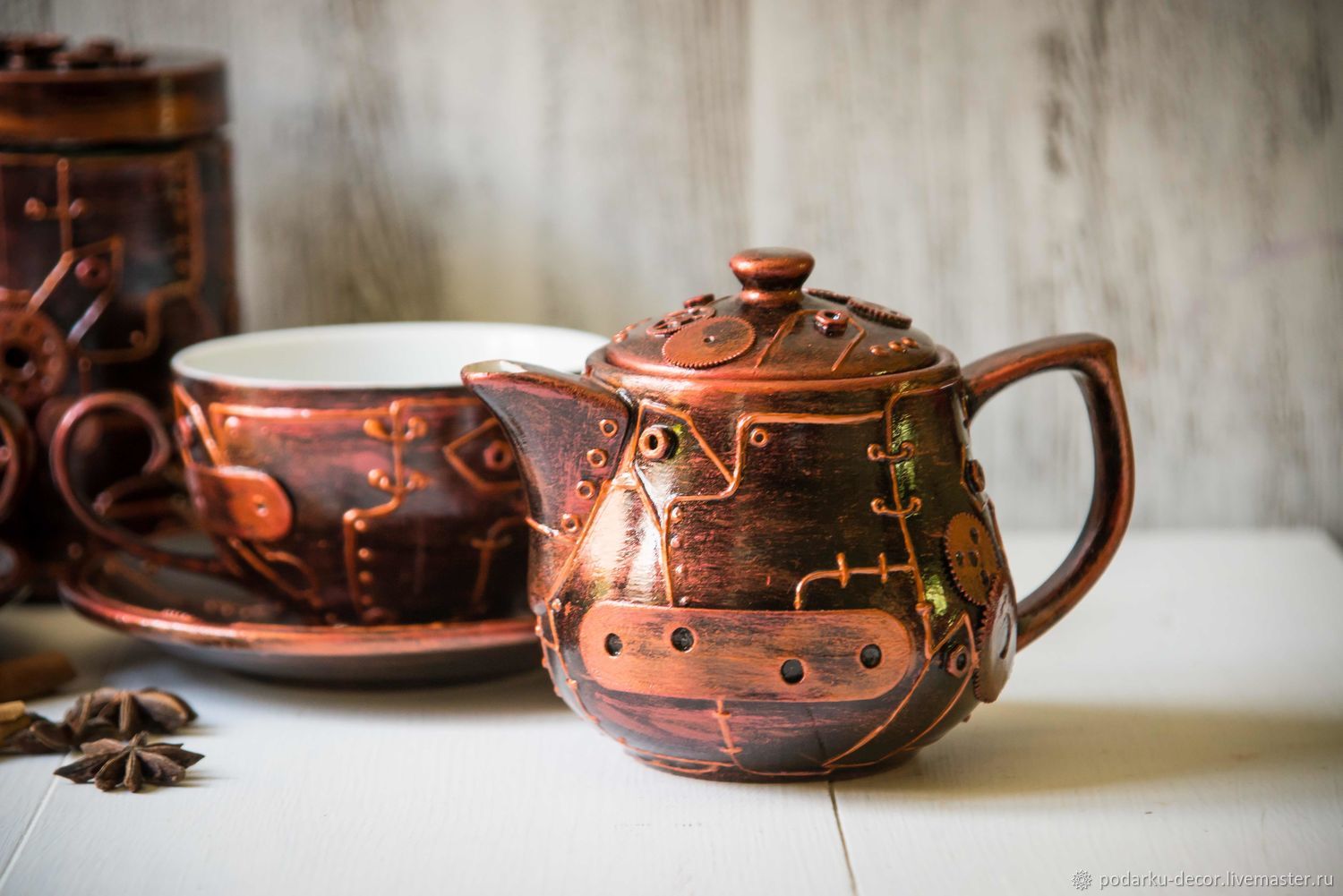 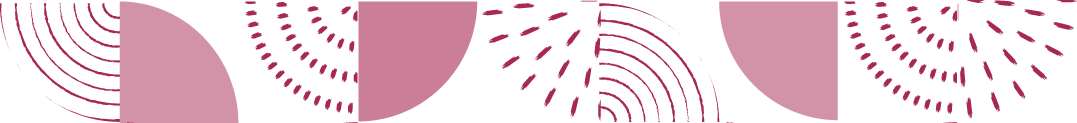 Про авторский стиллизованый шоколад
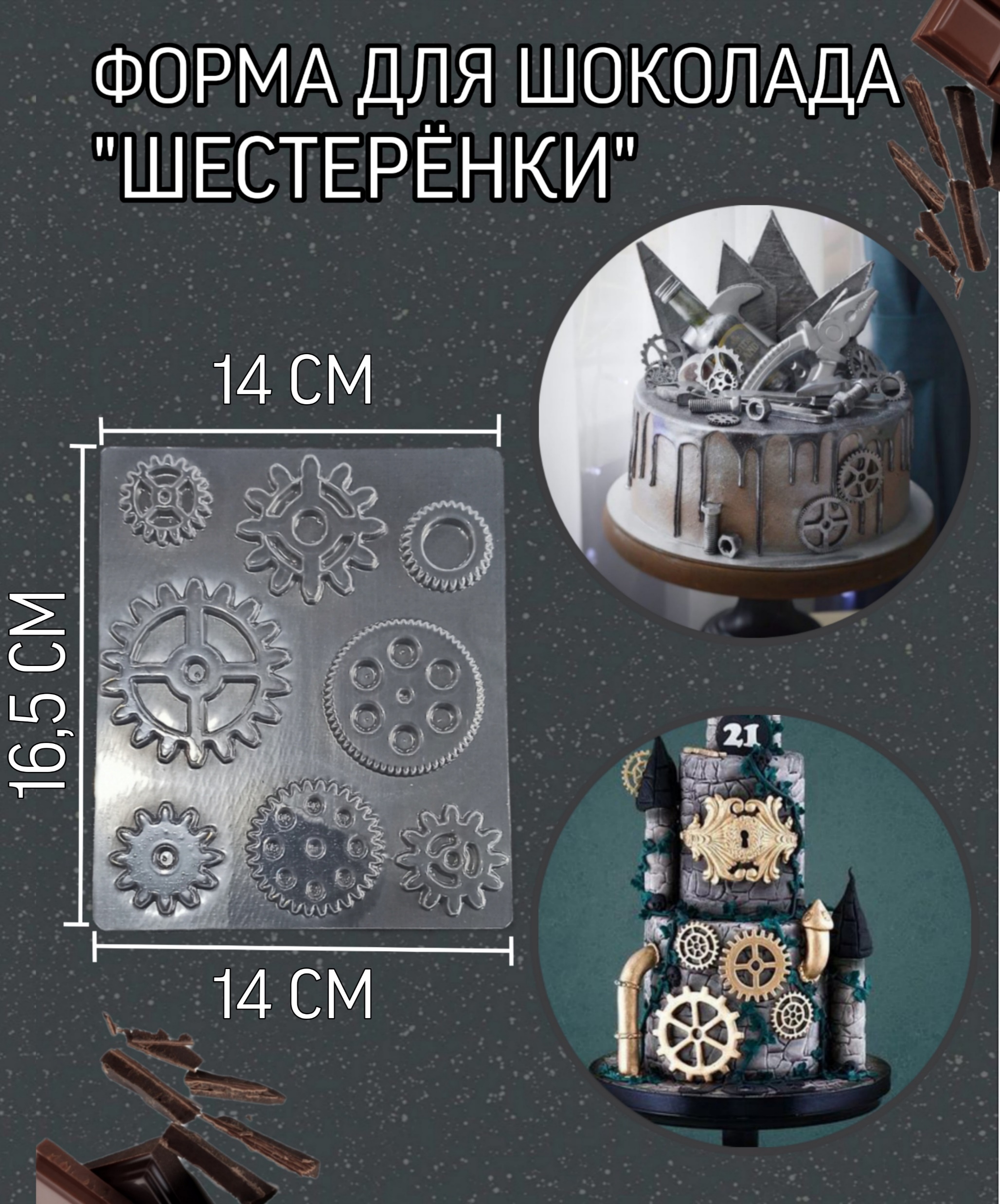 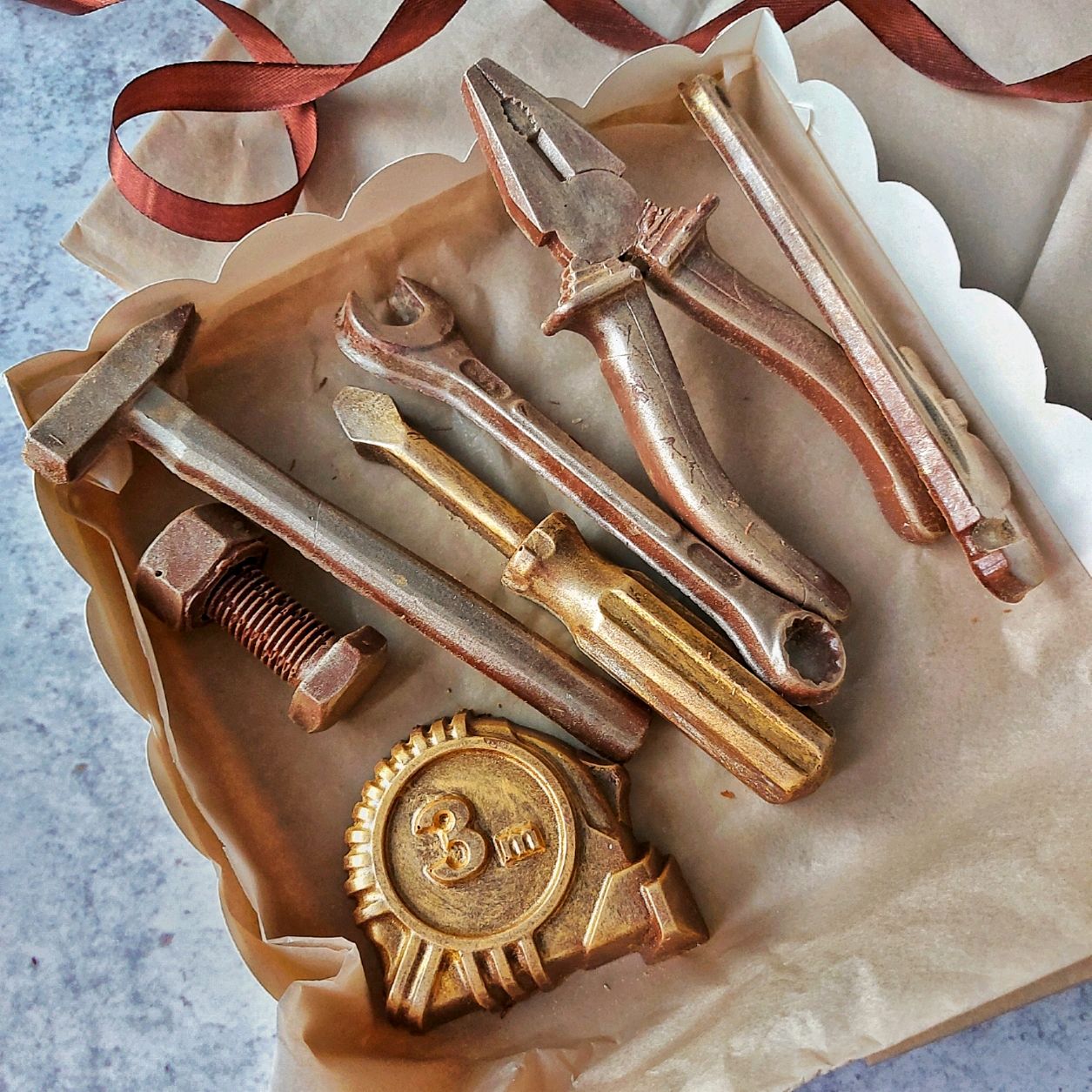 Это может быть как и собственное производство, так и работа с другими предпренимателями. К примеру Шоколадный Арсенал O.K.S.A.N.A.
Такая задумка поможет передать атмосферу заведения, а шоколадные боксы могут стать отличным подарком к празднику.
Как добраться?
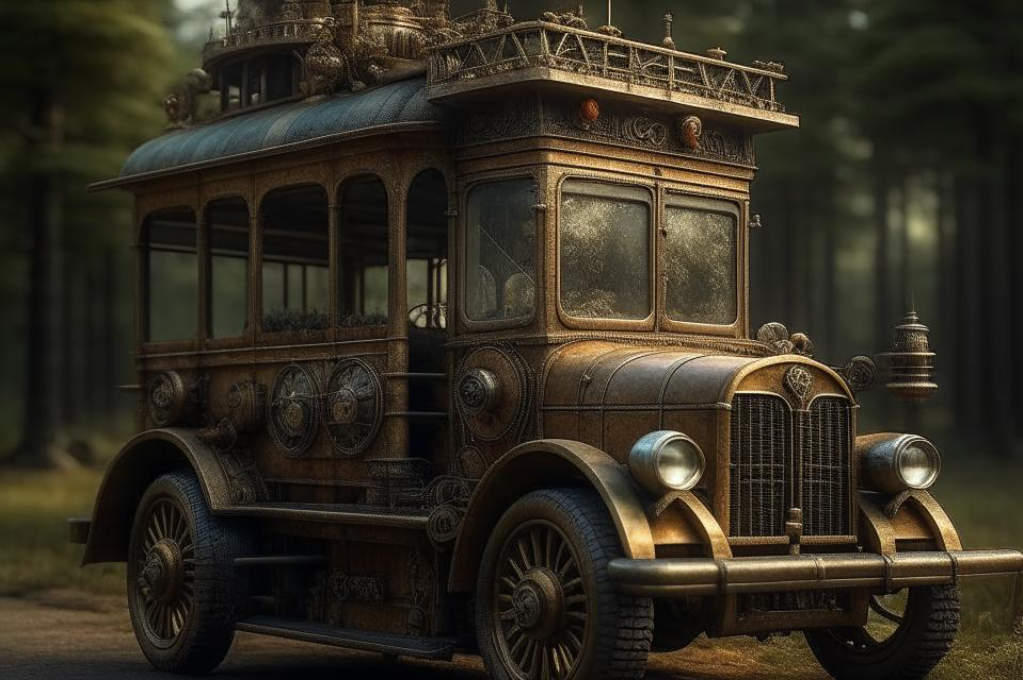 В качестве пиар-хода в выходные и праздничные дни может быть рассмотрена возможность создания стилизованного транспорта от определенного входа в лесопарк до кафе.
Каналы продвижения будущего проекта
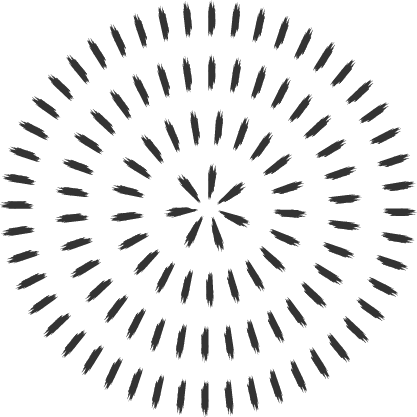 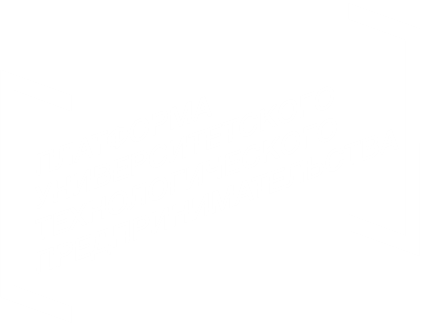 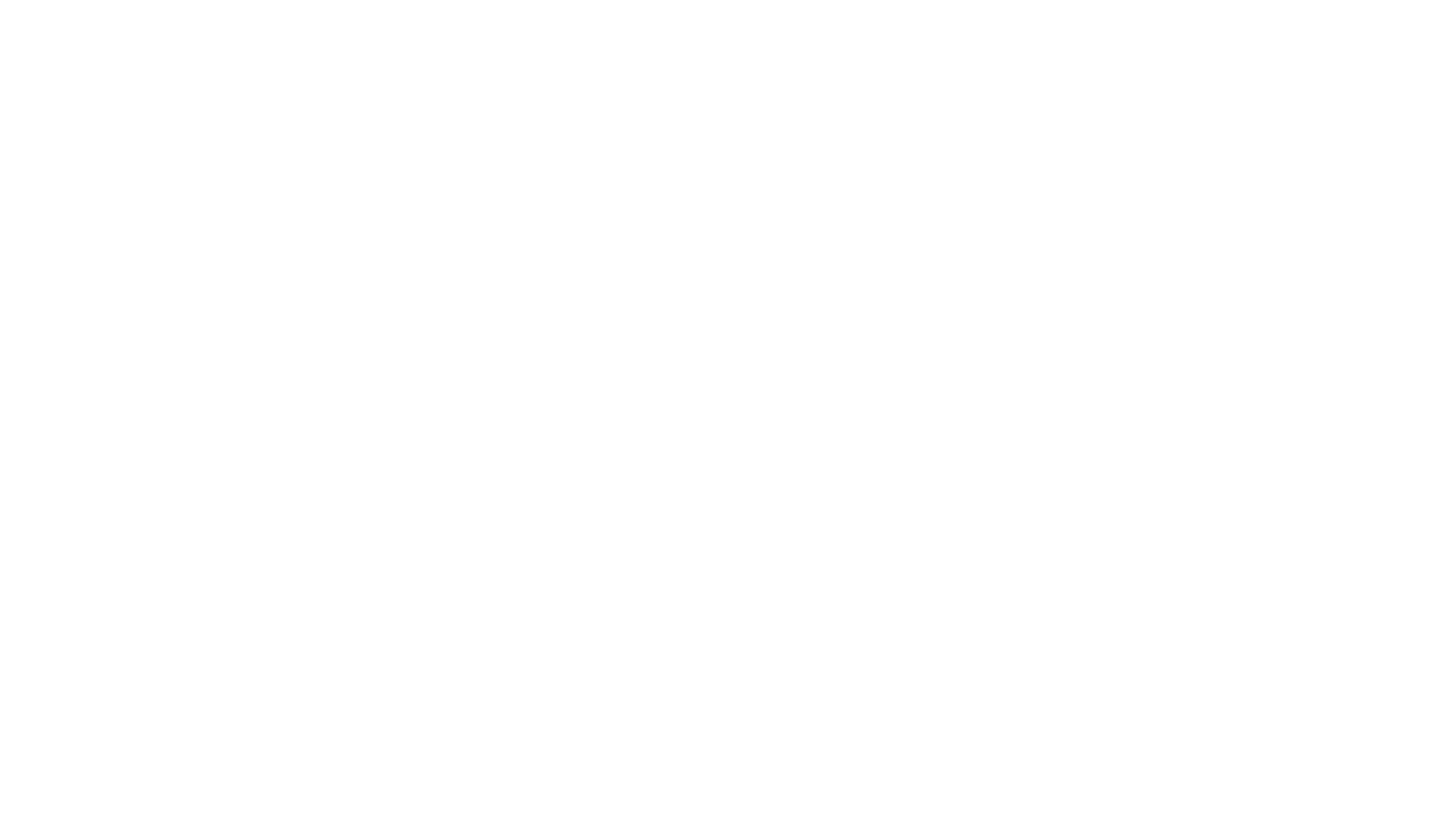 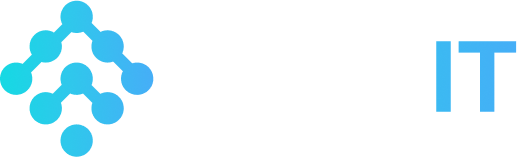 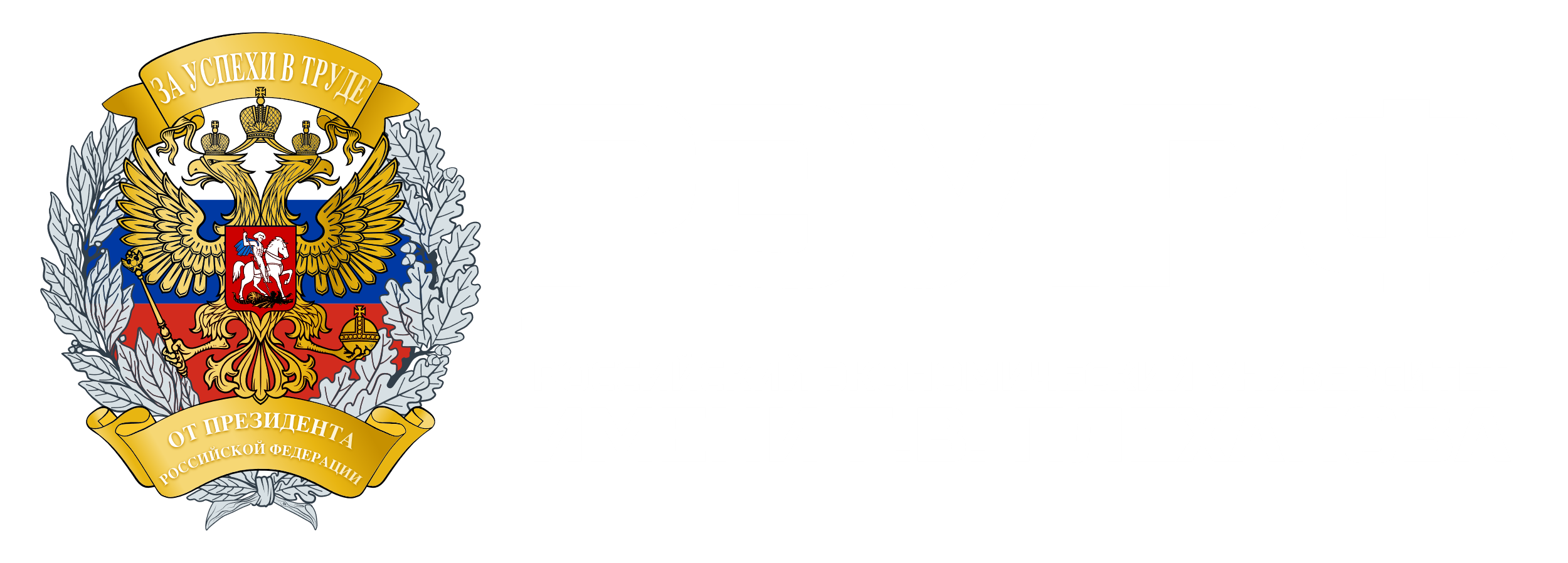 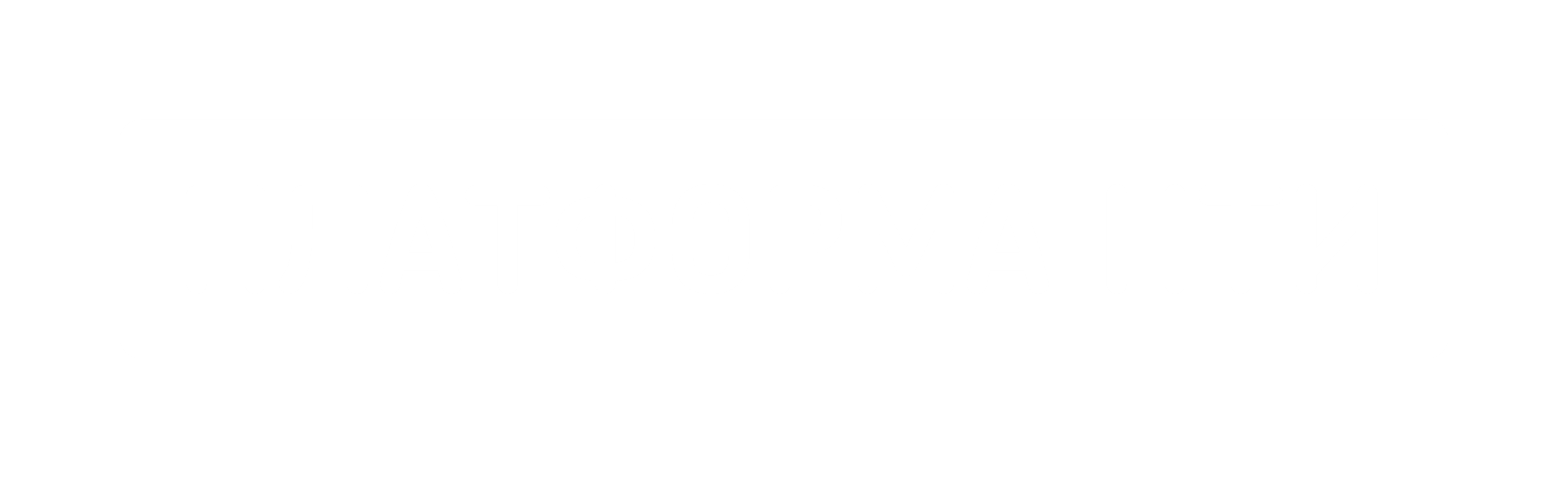 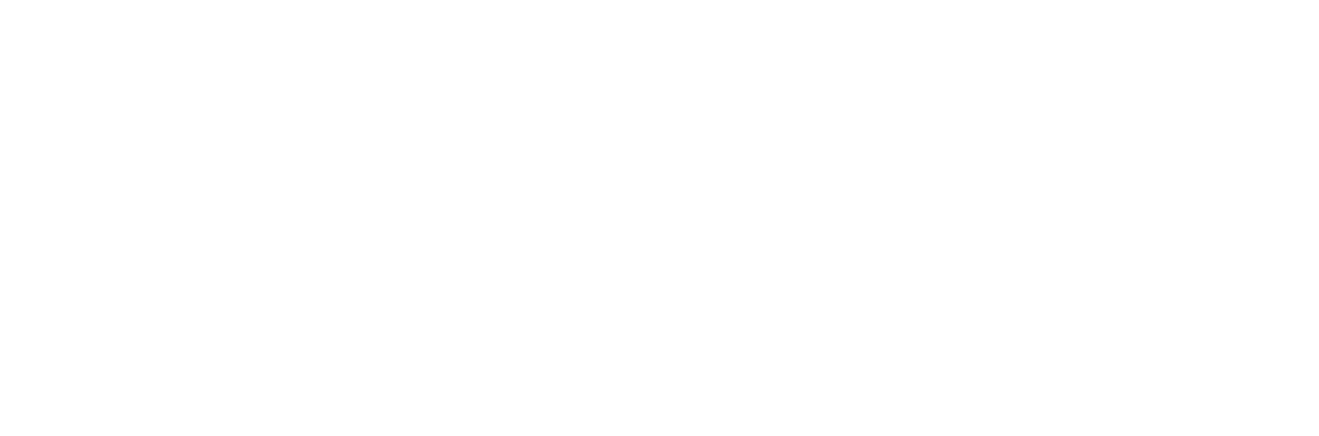 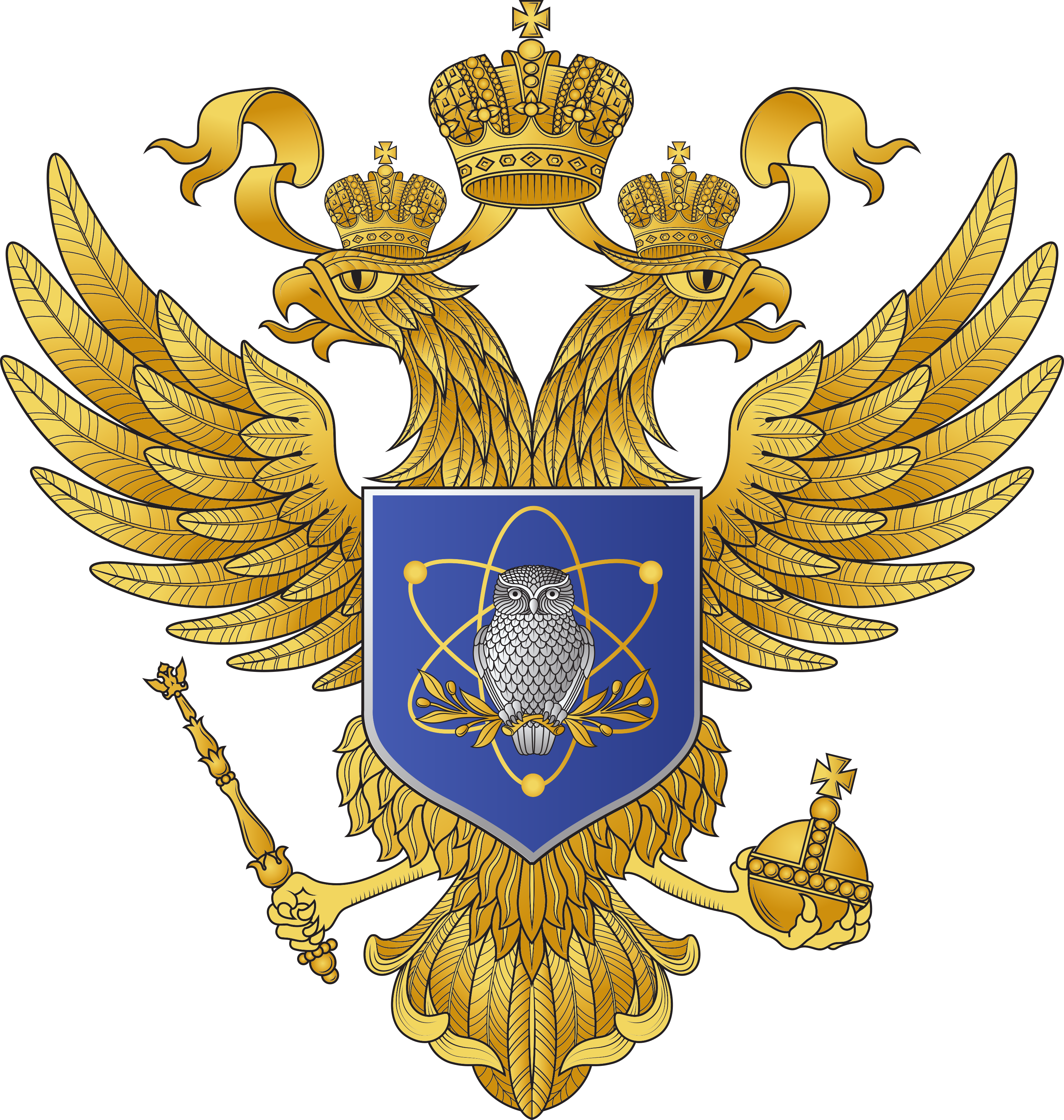 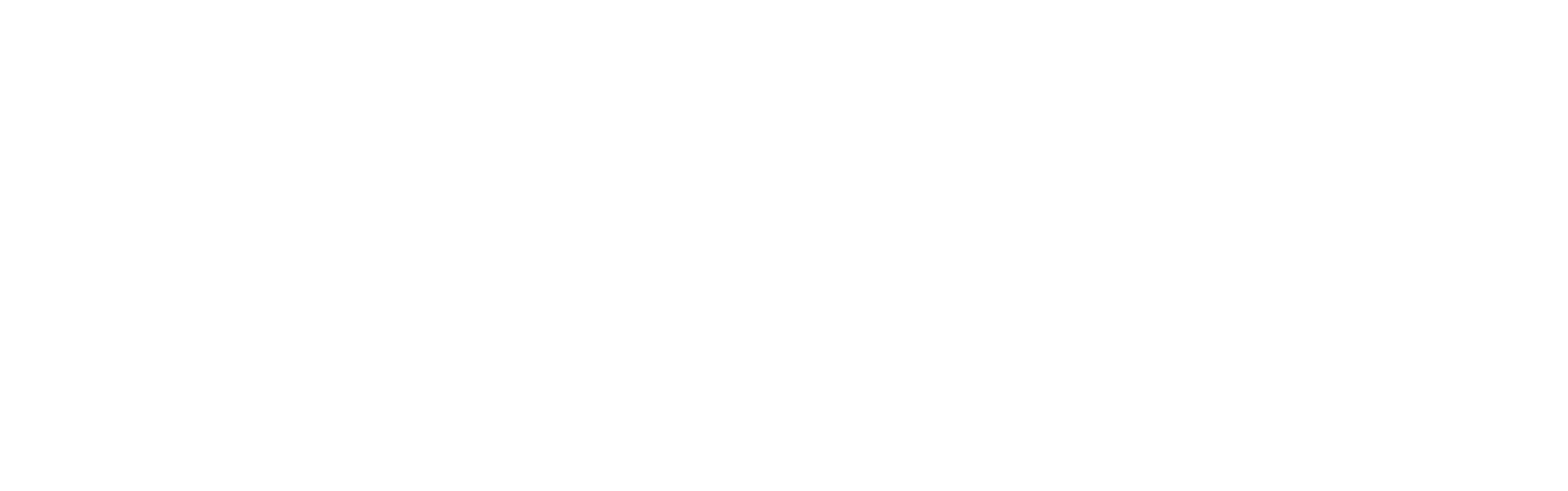 Бизнес-модель
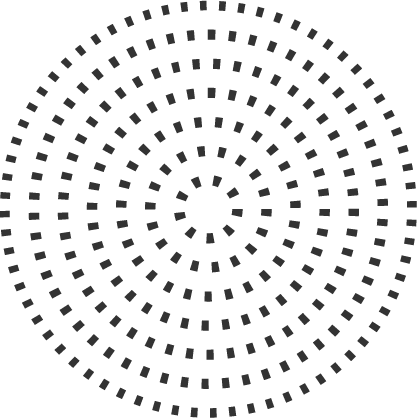 Давайте поддержим идею улучшения качества питания с внедрением инноваций!
Здоровье населения уменьшает нагрузку и расходы государства на систему здравоохранения, увеличивает производительность труда и ВВП, что в целом вносит значительный вклад в укрепление суверенитета Российской Федерации.